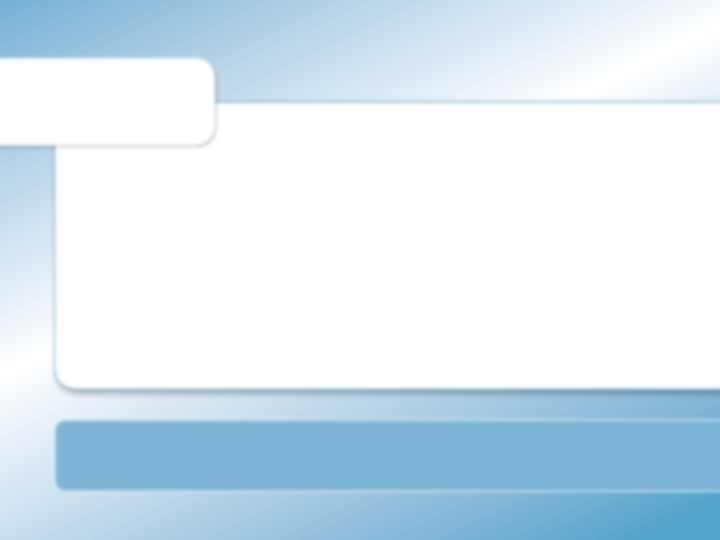 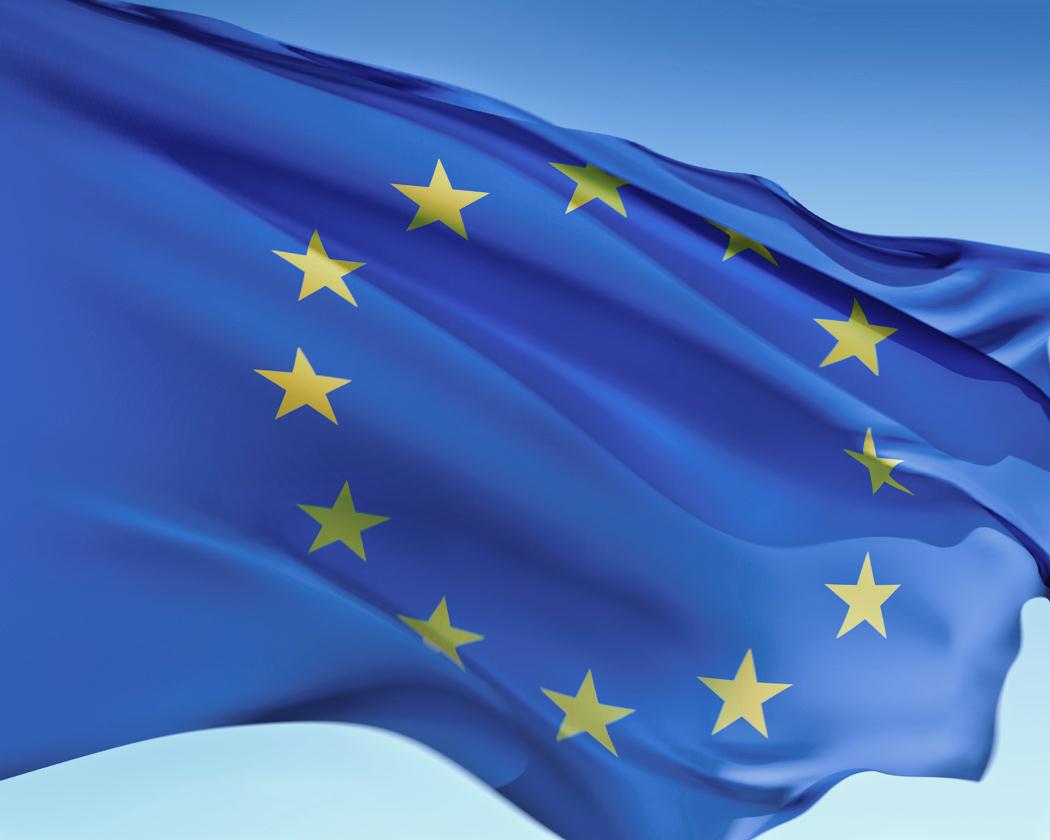 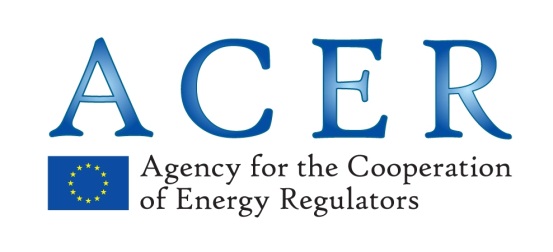 ACER Long-Term Rights Task Force

Current status of the discussion with ENTSO-E
CEE IG – 20/02/2014
TITRE
Harmonised Auction Rules
The CAO-CASC initiative and ENTSO-E’s proposal
In November 2013, “the [Florence] Forum expects the concerned [CAO-CASC] TSOs to harmonise the auction rules by the end of 2014 under the coordination of ENTSO-E, and to harmonise the necessary IT tools.” 

Timings in line with NRAs’ expectations but limited scope

On 10 January AESAG meeting, ENTSO-E proposed a roadmap to deliver European Harmonised Auction Rules:
Principle drafting phase up to June 2014
Auction rules drafting from July 2014 up to June 2015
NRA approval process from July 2015 for entry into force 1st January 2016
ENTSO-E will involve NRAs and market participants all along the process

Scope in line with NRAs’ expectations but delayed timings

In line with the discussions on the FCA NC, NRAs agreed that the only viable option is to support the ENTSO-E plan
NRAs will monitor ENTSO-E’ progress to make sure the harmonised auction rules are delivered on time.
Harmonised Auction Rules
Principle drafting phase
ENTSO-E shared its first input focused on accession principles and asked for guidance on two elements:
	
	the requirement of being a Balancing Responsible Party

NRAs share the view that ENTSO-E should investigate how to remove the necessity of being BRP for participating to long-term capacity auction
	
	the harmonisation of TSOs designation

NRAs support ENTSO-E’s proposal to conduct a cost-benefit analysis to identify the best way forward regarding the harmonisation of the TSO designation process.
Other topics related to forward
Multi-yearly hedging products
ENTSO-E prepared a note on this topic.

NRAs agree with ENTSO-E on the list of elements to look at when issuing multi-yearly hedging products but there are diverging views on ENTSO-E’s assessment of these elements.
TSO capacity buy-back schemes
ENTSO-E also prepared a note on this topic.

Most NRAs were skeptical about the potential benefits of introducing such schemes. NRAs have requested further information to Eurelectric/EFET which are in favor of such schemes.